Heat Transfer
Fins
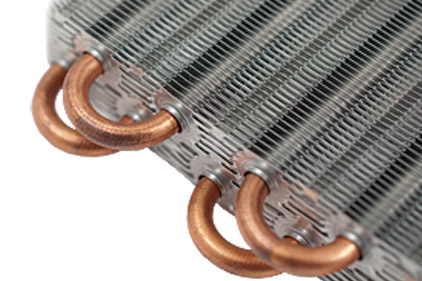 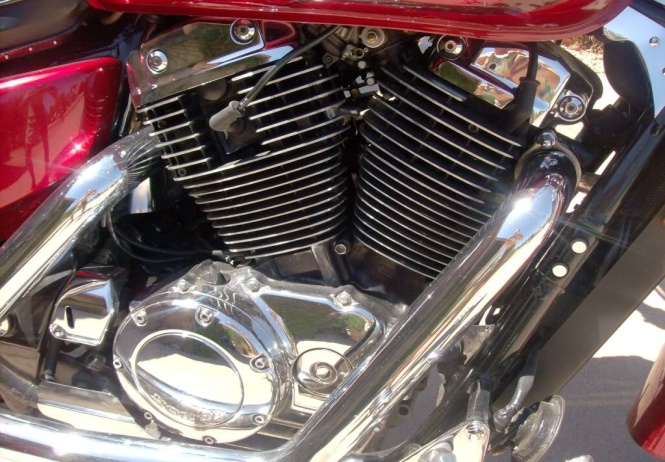 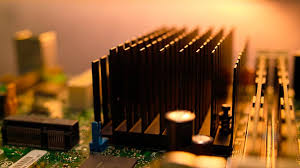 Introduction 
Fins are generally used to enhance the heat transfer from a given surface.
Application areas of fins are: 
1. Radiators for automobiles 
2. Heat exchangers of a wide variety, used in different industries 
3. Cooling of electric motors, transformers, etc. 
4. Cooling of electronic equipment, chips, I.C. boards etc.
Types of fins: 
There are innumerable types of fins used in practice some of the more common types are shown in Fig.
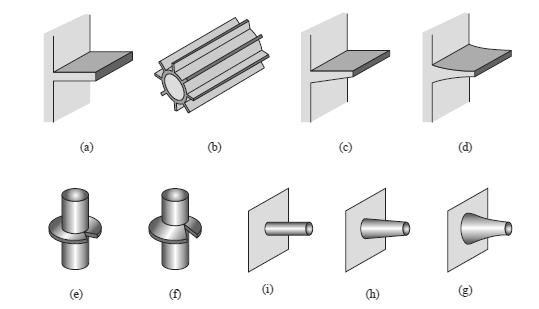 Fins of rectangular(a), circular(i), triangular(d), and conical(g)
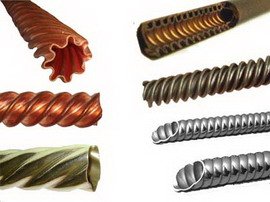 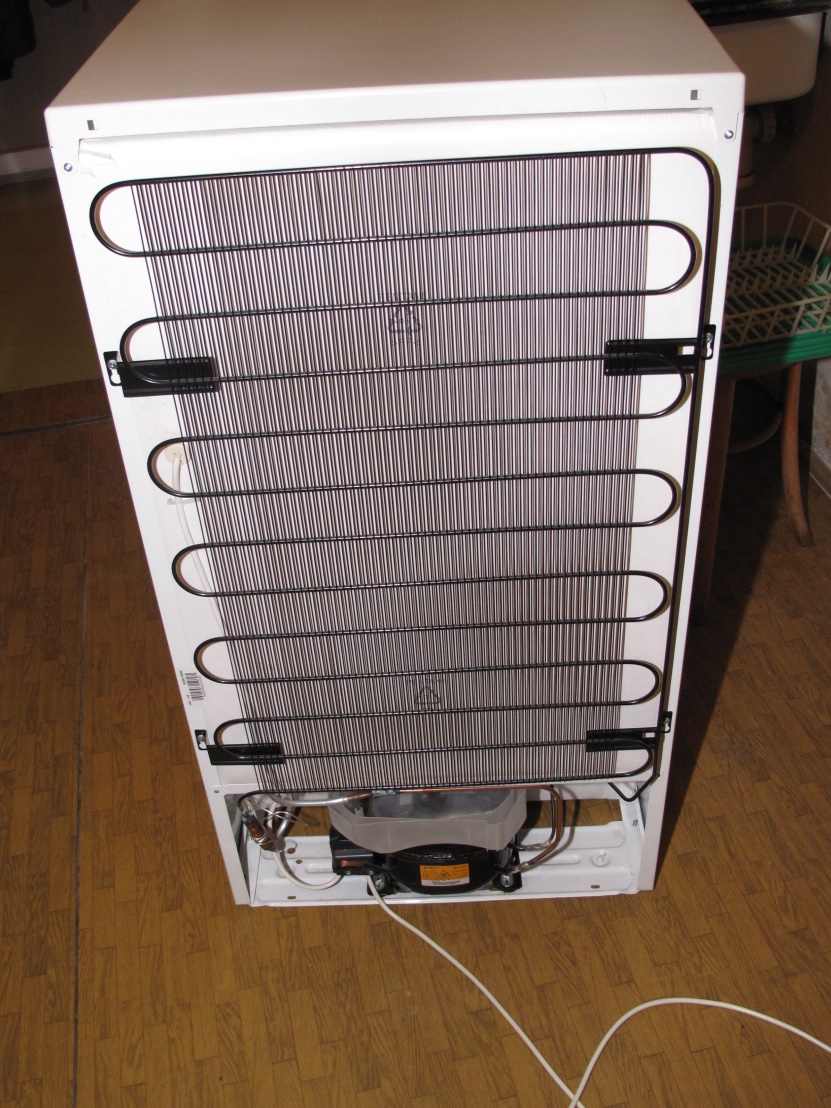 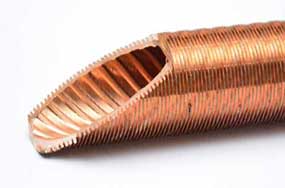 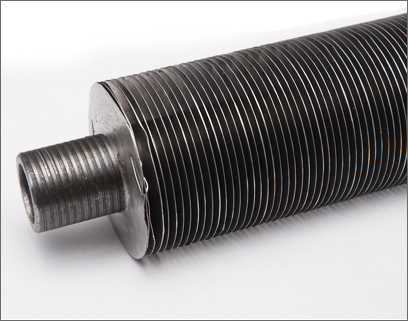 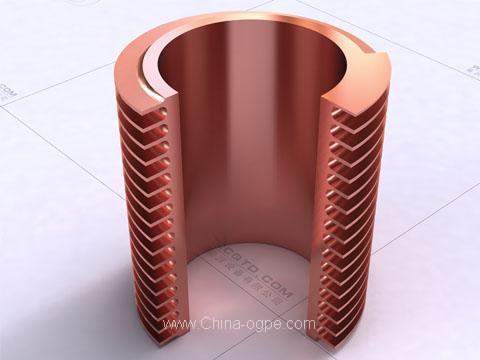 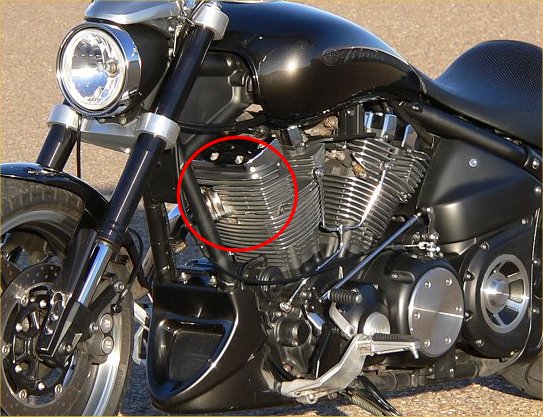 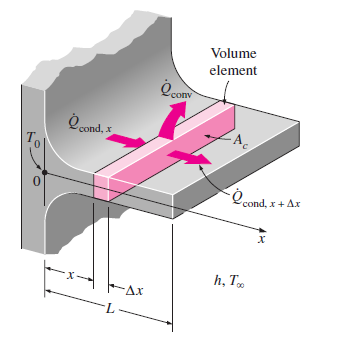